Base-Delta-Immediate Compression: Practical Data Compression  for On-Chip Caches
Phillip B. Gibbons* 
 Michael A. Kozuch*
Gennady Pekhimenko 
Vivek Seshadri  
Onur Mutlu , Todd C. Mowry
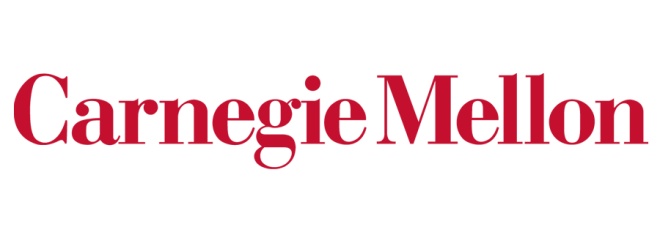 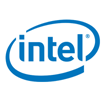 *
[Speaker Notes: This is a joint work between CMU and Intel Labs Pittsburgh.]
Executive Summary
Off-chip memory latency is high
Large caches can help, but at significant cost 
Compressing data in cache enables larger cache at low cost
Problem: Decompression is on the execution critical path 
Goal: Design a new compression scheme that has 
  1. low decompression latency,  2. low cost, 3. high compression ratio  
Observation: Many cache lines have low dynamic range data
Key Idea: Encode cachelines as a base + multiple differences
Solution: Base-Delta-Immediate compression with low decompression latency and high compression ratio 
Outperforms three state-of-the-art compression mechanisms
2
Motivation for Cache Compression
Significant redundancy in data:
0x00000000
0x0000000B
0x00000003
0x00000004
…
How can we exploit this redundancy?
Cache compression  helps
Provides effect of a larger cache without making it physically larger
3
Background on Cache Compression
Hit
L2 Cache
CPU
L1 Cache
Decompression
Uncompressed
Compressed
Uncompressed
Key requirements:
Fast (low decompression latency)
Simple (avoid complex hardware changes)
Effective (good compression ratio)
4
Shortcomings of Prior Work
5
Shortcomings of Prior Work
6
Shortcomings of Prior Work
7
Shortcomings of Prior Work
8
Outline
Motivation & Background
Key Idea & Our Mechanism
Evaluation
Conclusion
9
Key Data Patterns in Real Applications
Zero Values: initialization,  sparse matrices, NULL pointers
0x00000000
0x00000000
0x00000000
0x00000000
…
Repeated Values: common initial values, adjacent pixels
0x000000FF
0x000000FF
0x000000FF
0x000000FF
…
Narrow Values: small values stored in a big data type
0x00000000
0x0000000B
0x00000003
0x00000004
…
Other Patterns: pointers to the same memory region
0xC04039C0
0xC04039C8
0xC04039D0
0xC04039D8
…
10
How Common Are These Patterns?
SPEC2006, databases, web workloads, 2MB L2 cache
“Other Patterns” include Narrow Values
43% of the cache lines belong to key patterns
11
Key Data Patterns in Real Applications
Zero Values: initialization,  sparse matrices, NULL pointers
Low Dynamic Range:
 
Differences between values are significantly smaller than the values themselves
0x00000000
0x00000000
0x00000000
0x00000000
…
Repeated Values: common initial values, adjacent pixels
0x000000FF
0x000000FF
0x000000FF
0x000000FF
…
Narrow Values: small values stored in a big data type
0x00000000
0x0000000B
0x00000003
0x00000004
…
Other Patterns: pointers to the same memory region
0xC04039C0
0xC04039C8
0xC04039D0
0xC04039D8
…
12
Key Idea: Base+Delta (B+Δ) Encoding
4 bytes
32-byte Uncompressed Cache Line
0xC04039C0
0xC04039C8
0xC04039D0
…
0xC04039F8
0xC04039C0
Base
12-byte 
Compressed Cache Line
0x00
0x08
0x10
…
0x38
1 byte
1 byte
1 byte
 Fast Decompression: vector addition
 Simple Hardware: 
    arithmetic and comparison
20 bytes saved
 Effective: good compression ratio
13
Can We Do Better?
Uncompressible cache line (with a single base): 
    

Key idea: 
    Use more bases, e.g., two instead of one
Pro: 
More cache lines can be compressed
Cons:
Unclear how to find these bases efficiently
Higher overhead (due to additional bases)
0x00000000
0x09A40178
0x0000000B
0x09A4A838
…
14
B+Δ with Multiple Arbitrary Bases
 2 bases – the best option based on evaluations
15
How to Find Two Bases Efficiently?
First base - first element in the cache line


Second base - implicit base of 0 


Advantages over 2 arbitrary bases:
Better compression ratio
Simpler compression logic
 Base+Delta part
 Immediate part
Base-Delta-Immediate (BΔI) Compression
16
B+Δ (with two arbitrary bases) vs. BΔI
Average compression ratio is close, but BΔI is simpler
17
BΔI Implementation
Decompressor Design
Low latency

Compressor Design
Low cost and complexity

BΔI Cache Organization
Modest complexity
18
BΔI Decompressor Design
Compressed Cache Line
B0
B0
Δ0
Δ0
Δ1
Δ1
Δ2
Δ2
Δ3
Δ3
B0
B0
B0
B0
Vector addition
+
+
+
+
V1
V2
V3
V0
V0
V1
V2
V3
Uncompressed Cache Line
19
BΔI Compressor Design
32-byte Uncompressed Cache Line
8-byte B0
1-byte Δ
CU
8-byte B0
2-byte Δ
CU
8-byte B0
4-byte Δ
CU
4-byte B0
1-byte Δ
CU
4-byte B0
2-byte Δ
CU
2-byte B0
1-byte Δ
CU
Zero
CU
Rep.
Values
CU
CFlag &
CCL
CFlag &
CCL
CFlag &
CCL
CFlag &
CCL
CFlag &
CCL
CFlag &
CCL
CFlag &
CCL
CFlag &
CCL
CFlag &
CCL
Compression Selection Logic (based on compr. size)
Compression Flag & Compressed Cache Line
Compressed Cache Line
20
BΔI Compression Unit: 8-byte B0 1-byte Δ
32-byte Uncompressed Cache Line
8 bytes
V0
V0
V0
V1
V1
V2
V2
V3
V3
B0=
V0
B0
B0
B0
B0
-
-
-
-
Δ0
Δ1
Δ2
Δ3
Within 1-byte range?
Within 1-byte range?
Within 1-byte range?
Within 1-byte range?
Is every element within 1-byte range?
Yes
No
B0
B0
Δ0
Δ0
Δ1
Δ1
Δ2
Δ2
Δ3
Δ3
21
BΔI Cache Organization
Tag Storage:
Data Storage:
32 bytes
Conventional 2-way cache with 32-byte cache lines
Set0
…
…
…
Set0
…
Tag0
Tag1
Data1
Set1
Data0
Set1
…
…
…
…
Way0
Way1
Way0
Way1
BΔI: 4-way cache with 8-byte segmented data
8 bytes
Tag Storage:
Set0
…
…
…
…
…
…
…
…
…
…
…
…
Set0
Tag0
Tag1
Tag2
Tag3
S0
S0
S1
S2
S3
S4
S5
S6
S7
Set1
Set1
C
C - Compr. encoding bits
…
…
…
…
…
…
…
…
…
…
…
…
Way0
Way1
Way2
Way3
Twice as many tags
Tags map to multiple adjacent segments
2.3% overhead for 2 MB cache
22
Qualitative Comparison with Prior Work
Zero-based designs
ZCA [Dusser+, ICS’09]: zero-content augmented cache
ZVC [Islam+, PACT’09]: zero-value cancelling
Limited applicability (only zero values)
FVC [Yang+, MICRO’00]: frequent value compression
High decompression latency and complexity
Pattern-based compression designs
FPC [Alameldeen+, ISCA’04]: frequent pattern compression
High decompression latency (5 cycles) and complexity
C-pack [Chen+, T-VLSI Systems’10]: practical implementation of FPC-like algorithm
High decompression latency (8 cycles)
23
Outline
Motivation & Background
Key Idea & Our Mechanism
Evaluation
Conclusion
24
Methodology
Simulator
 x86 event-driven simulator based on Simics [Magnusson+, Computer’02]
Workloads
SPEC2006 benchmarks, TPC, Apache web server
1 – 4 core simulations for 1 billion representative instructions
System Parameters
L1/L2/L3 cache latencies from CACTI [Thoziyoor+, ISCA’08]
4GHz, x86 in-order core, 512kB - 16MB L2, simple memory model (300-cycle latency for row-misses)
25
Compression Ratio: BΔI vs. Prior Work
SPEC2006, databases, web workloads, 2MB L2
1.53
BΔI achieves the highest compression ratio
26
Single-Core: IPC and MPKI
3.6%
16%
5.6%
24%
4.9%
5.1%
21%
5.2%
13%
19%
8.1%
14%
BΔI achieves the performance of a 2X-size cache
Performance improves due to the decrease in MPKI
27
Multi-Core Workloads
Application classification based on 
Compressibility: effective cache size increase
(Low Compr. (LC) < 1.40, High Compr. (HC) >= 1.40)
Sensitivity: performance gain with more cache 
(Low Sens. (LS) < 1.10, High Sens. (HS) >= 1.10; 512kB -> 2MB)
 
Three classes of applications:
LCLS, HCLS, HCHS,  no LCHS applications

For 2-core - random mixes of each possible class pairs  (20 each, 120 total workloads)
28
Multi-Core: Weighted Speedup
If at least one application is sensitive, then the performance improves
BΔI performance improvement is the highest (9.5%)
29
Other Results in Paper
IPC comparison against upper bounds
BΔI almost achieves performance of the 2X-size cache
Sensitivity study of having more than 2X tags
Up to 1.98 average compression ratio
Effect on bandwidth consumption
2.31X decrease on average
Detailed quantitative comparison with prior work
Cost analysis of the proposed changes
2.3% L2 cache area increase
30
Conclusion
A new Base-Delta-Immediate compression mechanism 
Key insight: many cache lines can be efficiently represented using base + delta encoding
Key properties:
Low latency decompression 
Simple hardware implementation
High compression ratio with high coverage 
Improves cache hit ratio and performance of both single-core and multi-core workloads
Outperforms state-of-the-art cache compression techniques: FVC and FPC
31
Base-Delta-Immediate Compression: Practical Data Compression  for On-Chip Caches
Phillip B. Gibbons*, 
Michael A. Kozuch*
Gennady Pekhimenko, 
Vivek Seshadri , 
Onur Mutlu , Todd C. Mowry
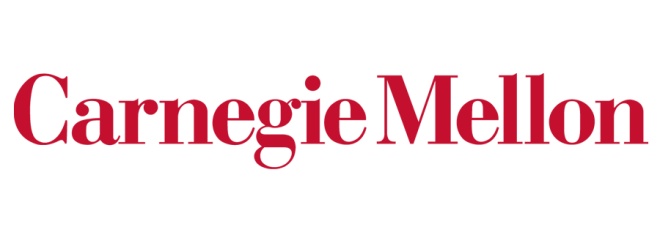 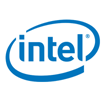 *
[Speaker Notes: This is a joint work between CMU and Intel Labs Pittsburgh.]
Backup Slides
33
B+Δ: Compression Ratio
SPEC2006, databases, web workloads, L2 2MB cache
Good average compression ratio (1.40)
But some benchmarks have low compression ratio
34
Single-Core: Effect on Cache Capacity
Fixed L2 cache latency
2.3%
1.7%
1.3%
BΔI achieves performance close to the upper bound
35
Multiprogrammed Workloads - I
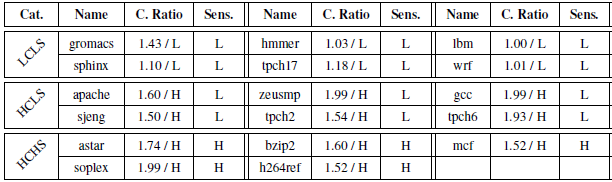 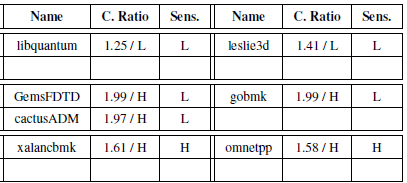 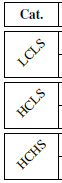 36
Cache Compression Flow
CPU
Hit L1
L1 Data Cache
Uncompressed
Writeback
Compress
Hit L2
Decompress
Miss
L2 Cache
Compressed
Writeback
Decompress
Compress
Miss
Memory
Uncompressed
37
Example of Base+Delta Compression
Narrow values (taken from h264ref):
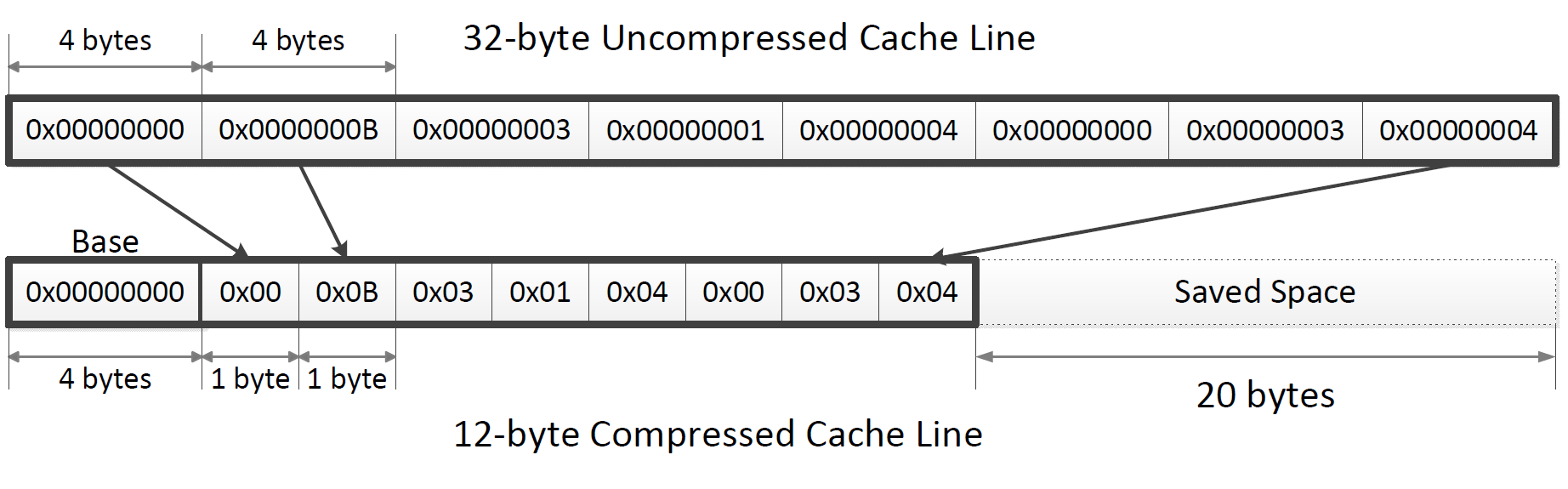 38